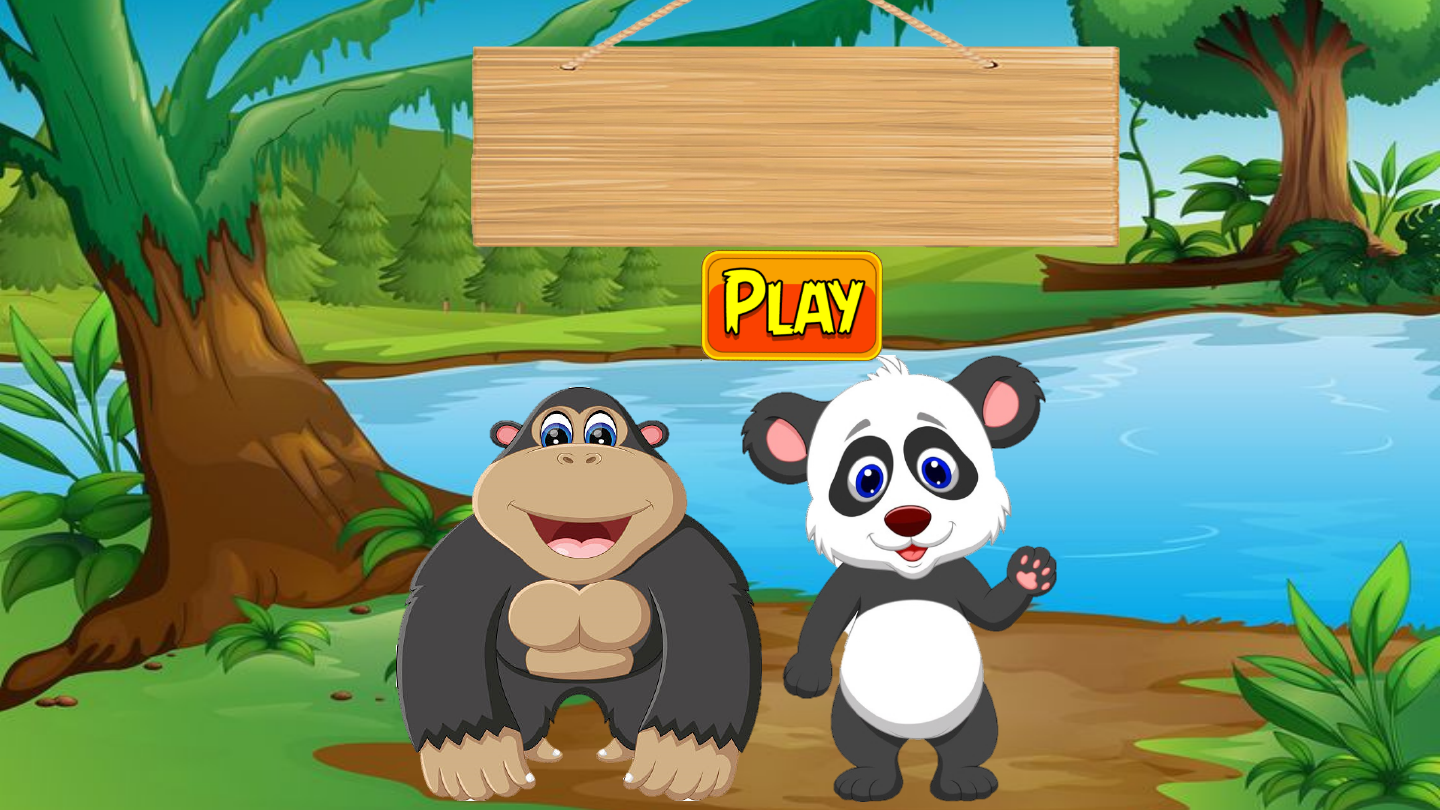 AI NHANH HƠN
PLAY
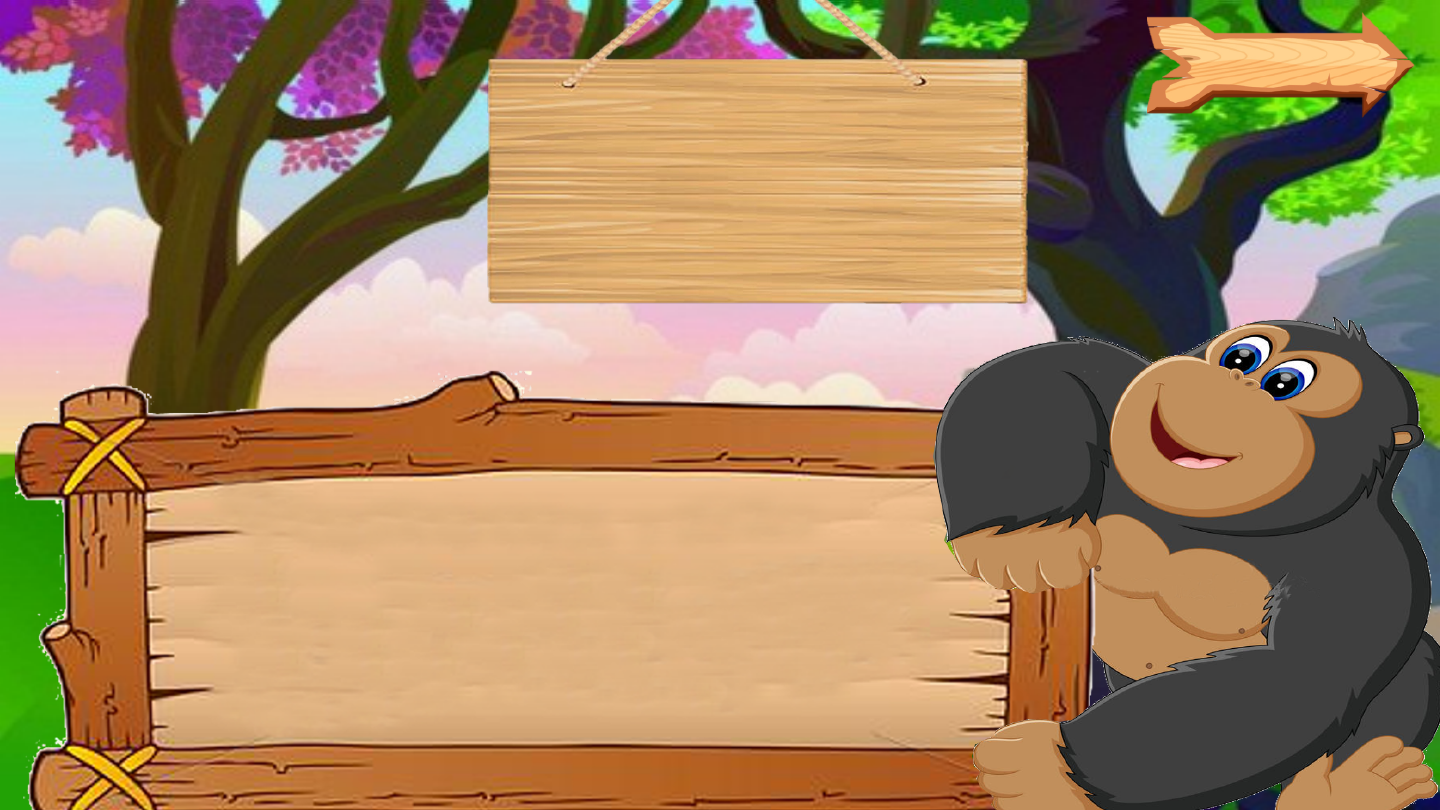 Câu hỏi 1: 
Rễ cây có chức năng gì?
?
A. Hút nước và muối khoáng để nuôi cây.
B. Giúp cây bám chặt vào đất, giữ cho cây không bị đổ.
C. Cả hai ý kiến trên.
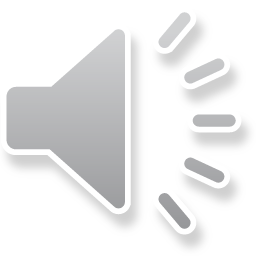 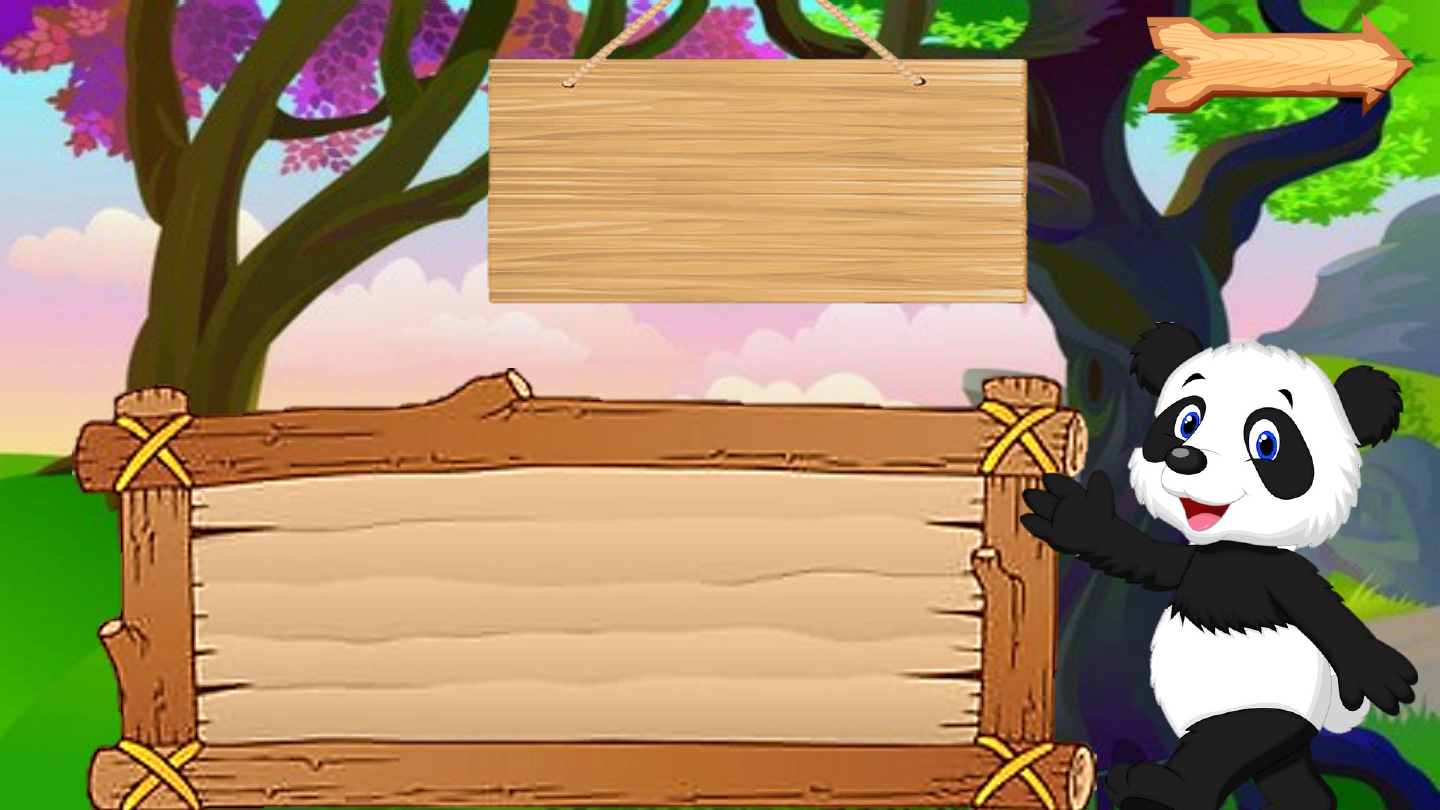 Câu hỏi 2:
Rễ cây có lợi ích gì đối với đời sống con người?
?
Rễ của cây có thể làm thức 
ăn cho con người, cho động
vật, làm thuốc chữa bệnh.
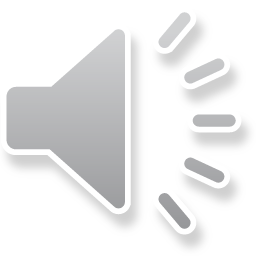 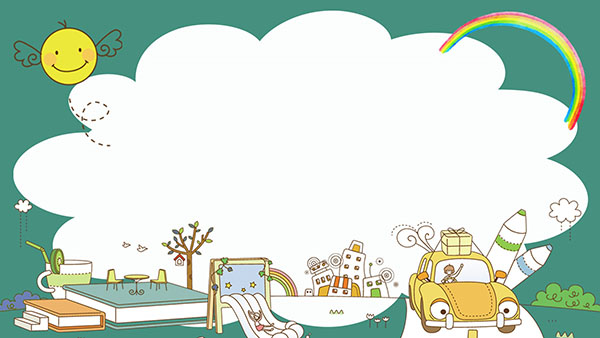 Tự nhiên xã hội
Lá cây
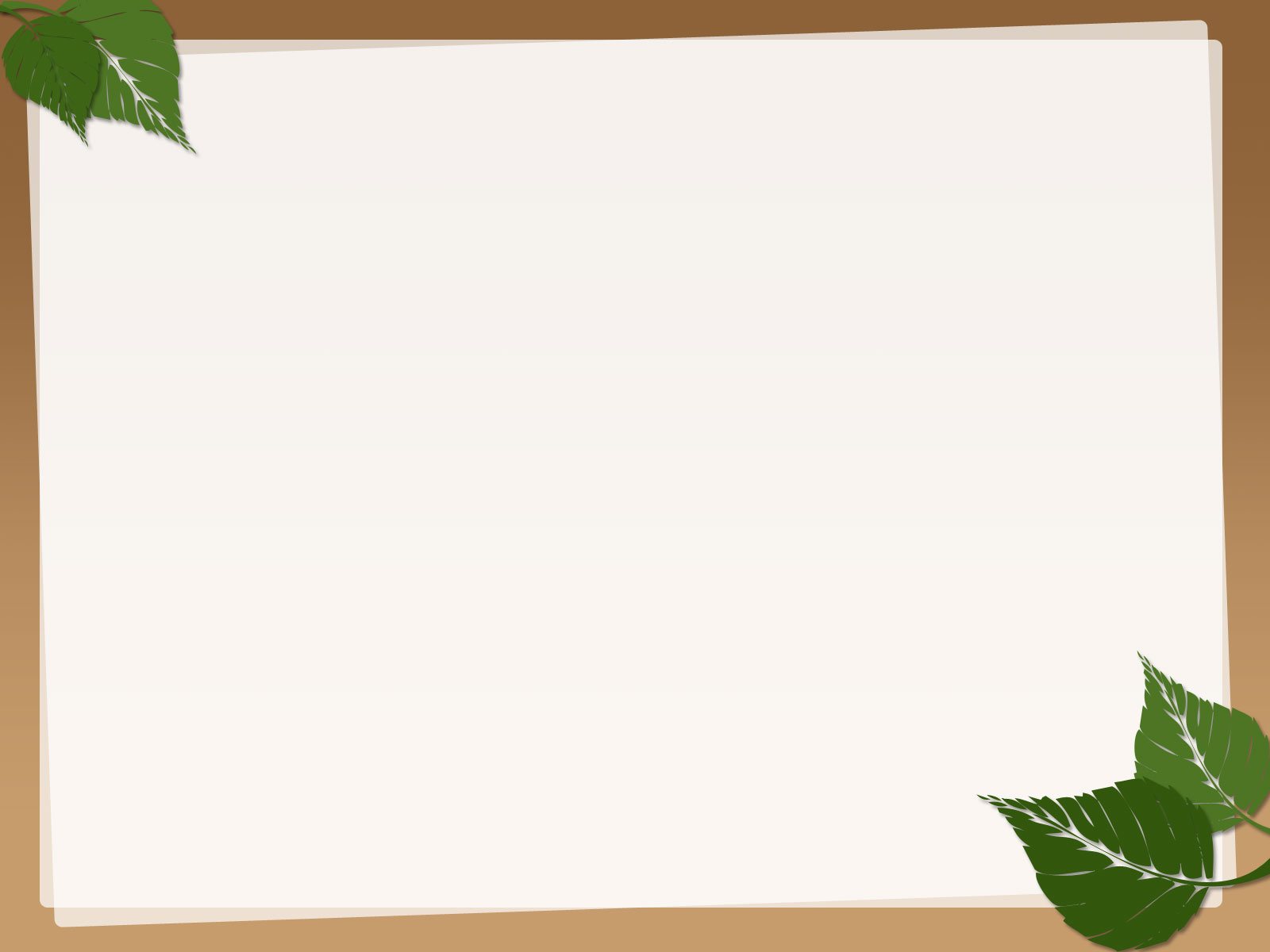 Mục tiêu
Mô tả sự đa dạng về màu sắc, hình dạng và độ lớn của lá cây.
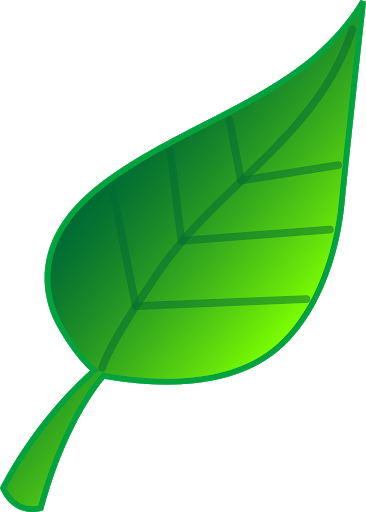 Nêu được đặc điểm chung về cấu tạo ngoài của lá cây.
Phân loại các lá cây sưu tầm được.
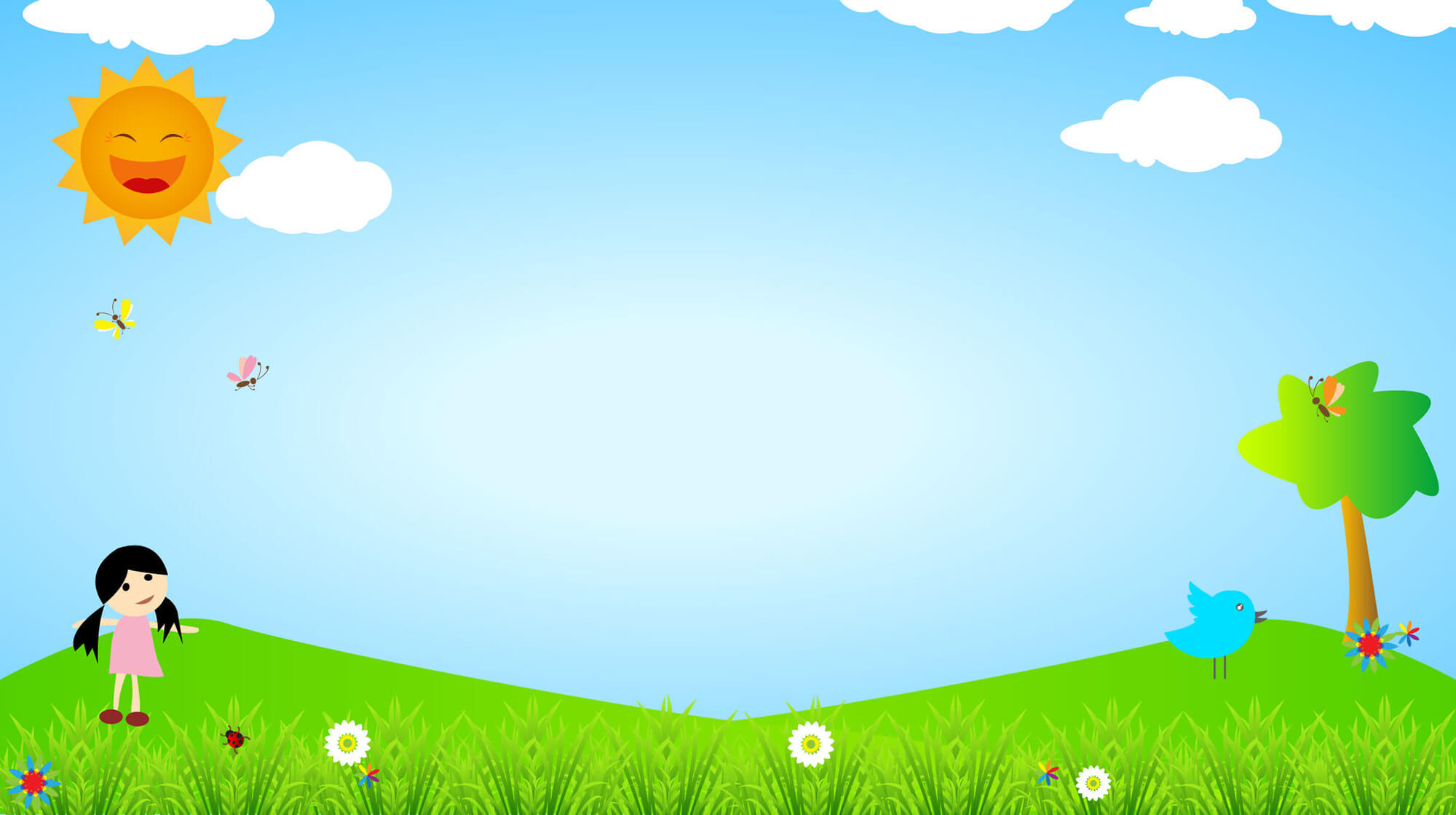 Hoạt động 1:
Sự đa dạng của lá cây
Màu sắc của lá cây
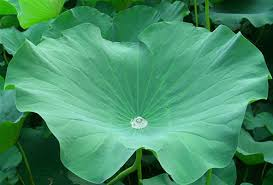 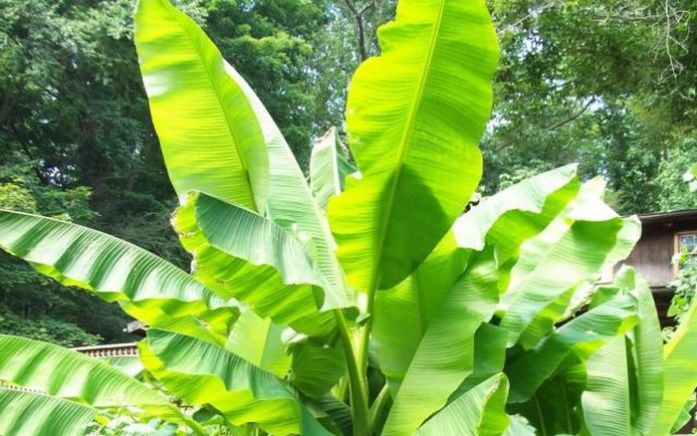 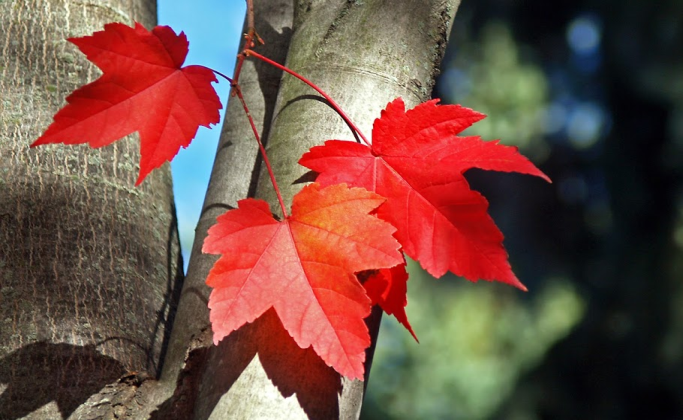 Lá sen
Lá chuối
Lá phong
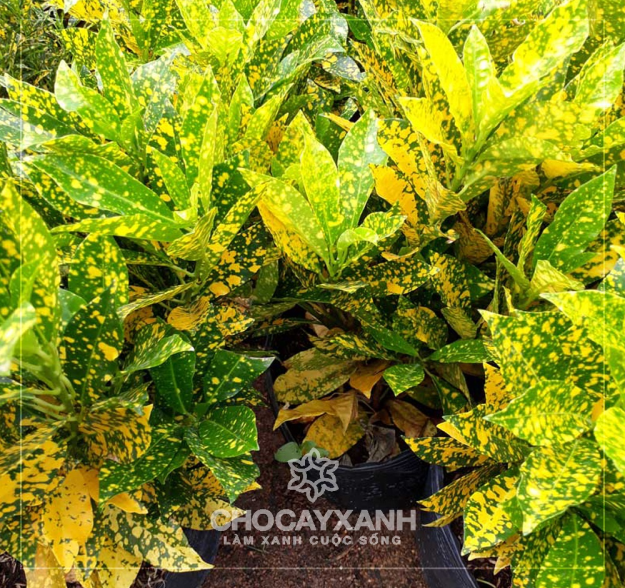 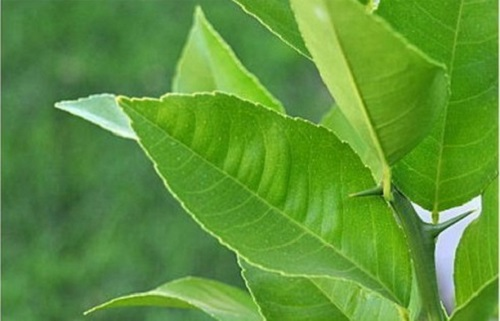 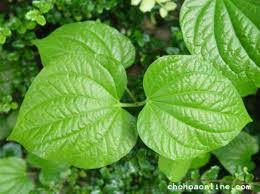 cô tòng lá đốm
Lá chanh
Lá lốt
Hình dạng và kích thước của lá cây
Quan sát các loại lá dưới đây. Hãy nêu hình dạng và kích thước của các loại lá?
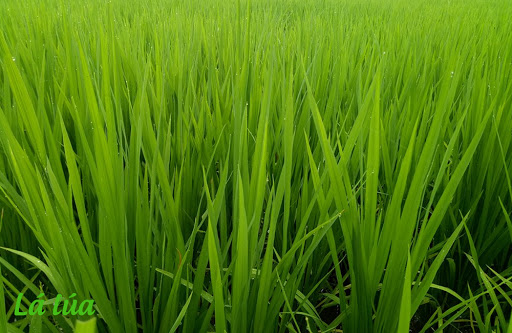 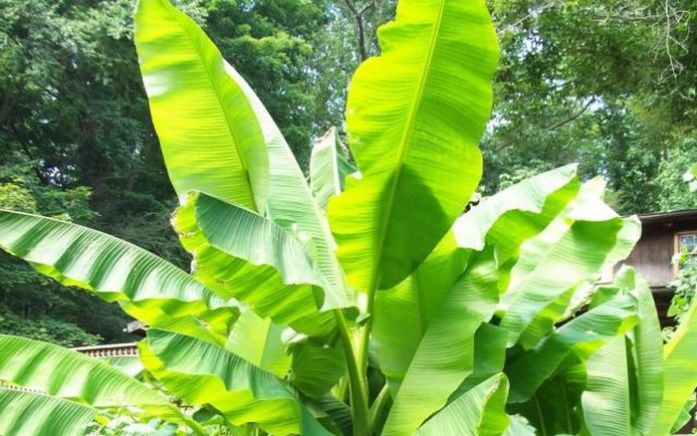 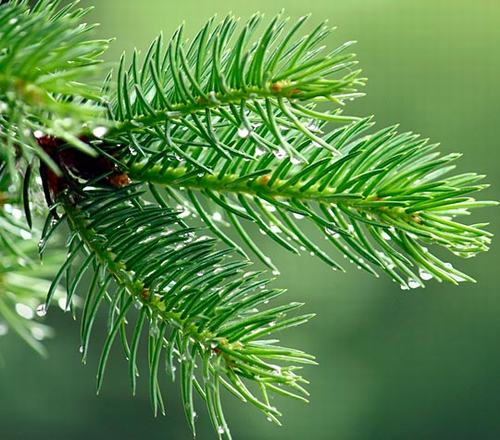 Lá chuối
Lá lúa
Lá thông
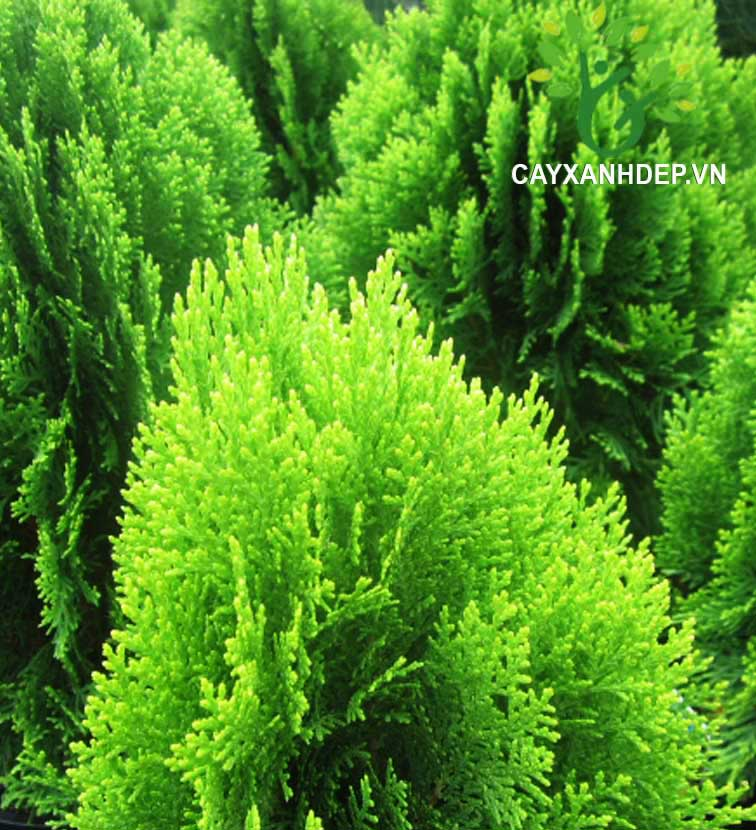 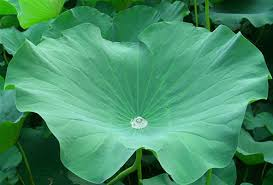 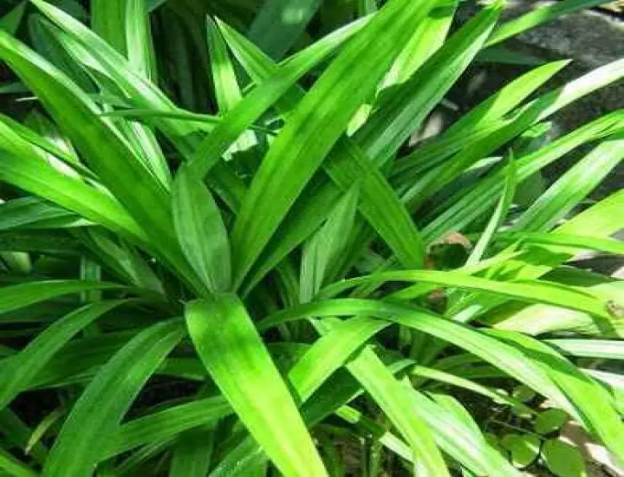 Lá tùng
Lá sen
Lá dứa
Quan sát và phân loại lá cây theo hình dạng và điền vào bảng sau:
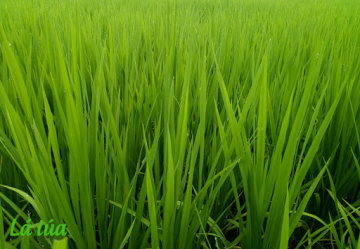 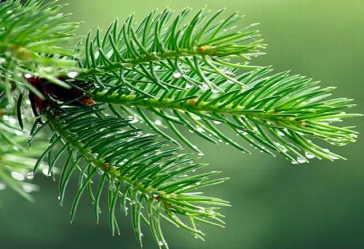 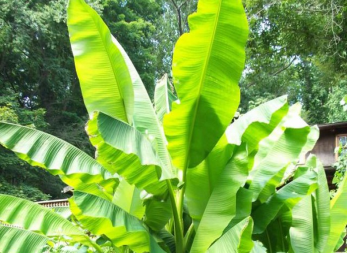 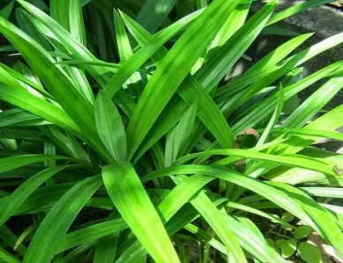 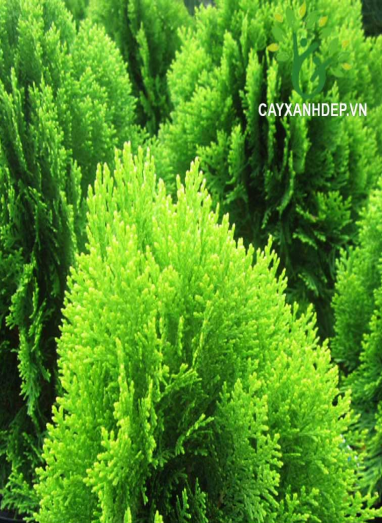 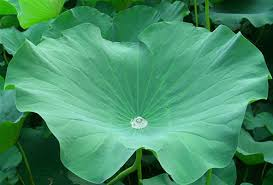 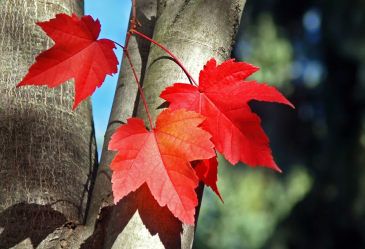 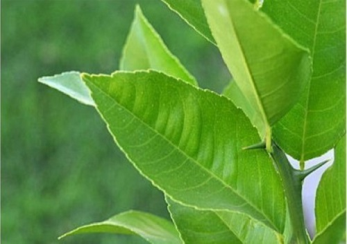 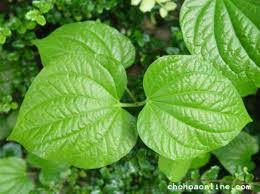 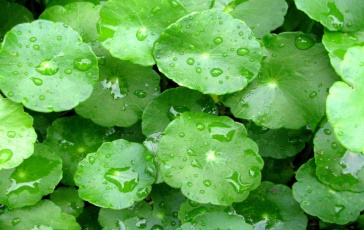 Rau má
Sen,
Hình tròn
Lá lốt
Chuối,
Hình bầu dục
Chanh,
Dứa
Lúa,
Hình dải dài
Tùng
Hình kim
Thông,
Phong
Hình phức tạp
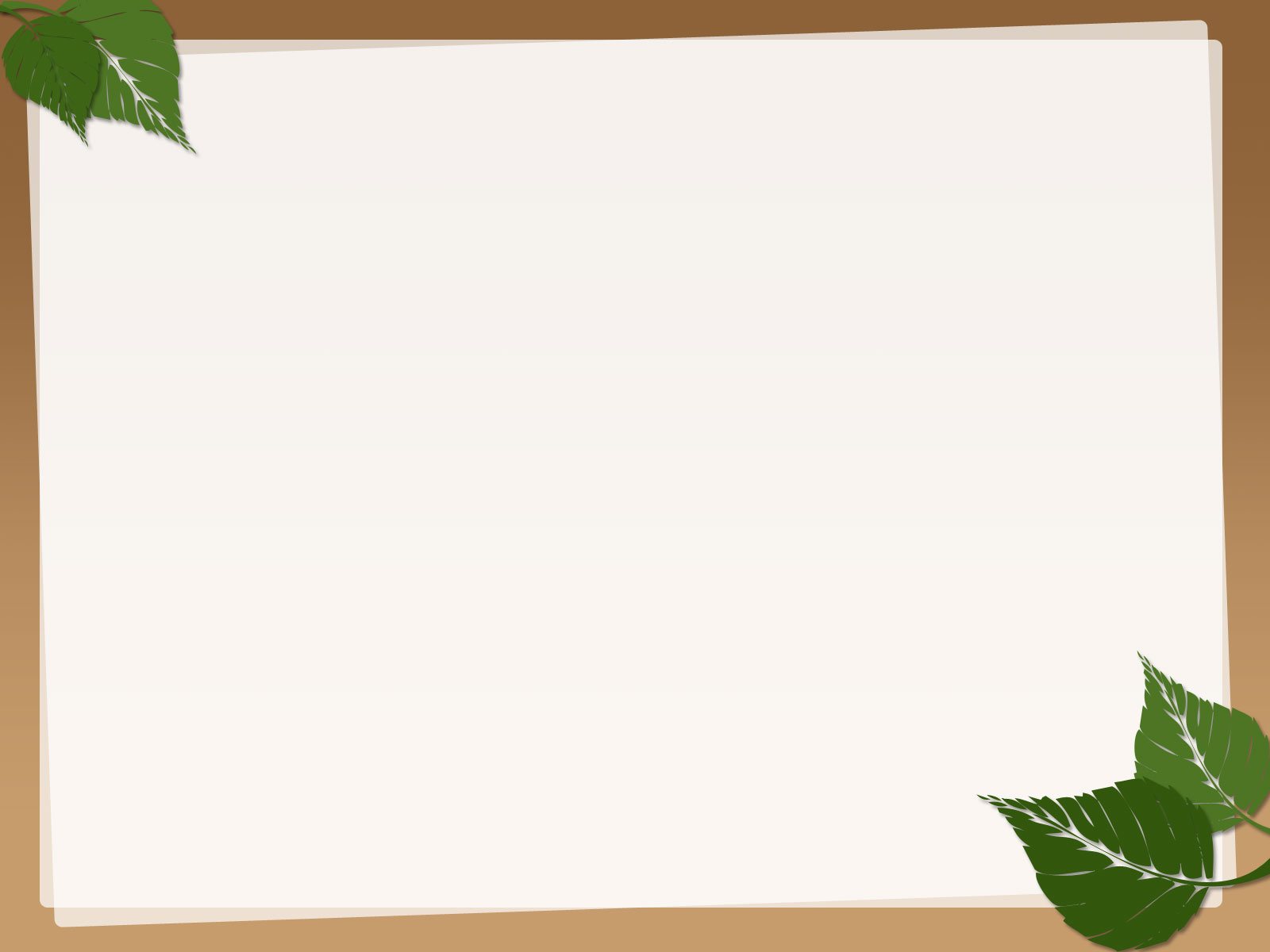 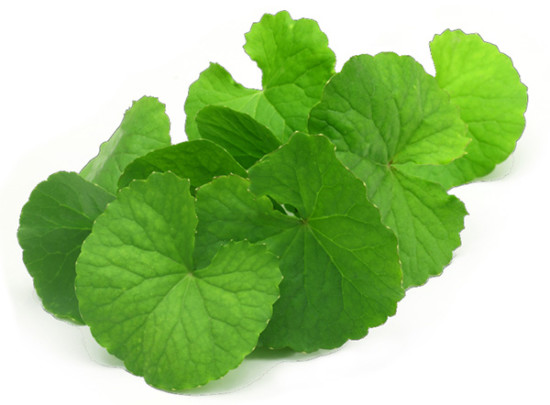 LÁ CÂY
Cấu tạo ngoài
Đặc điểm
Màu sắc
Kích thước
Hình dạng
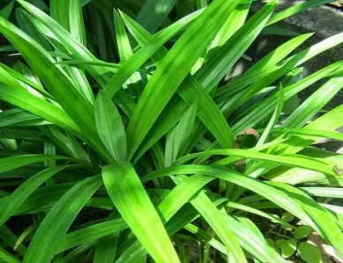 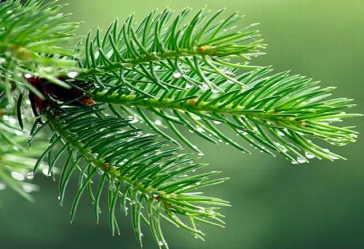 Hình tròn
Hình bầu dục
Hình lá kim
Hình dải dài
Hình phức tạp...
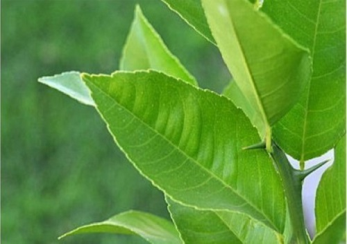 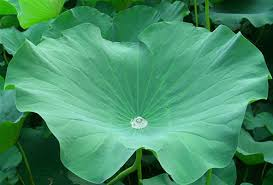 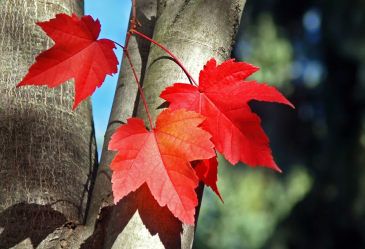 Xanh lá
Đỏ
Vàng
 ...
To, nhỏ khác nhau
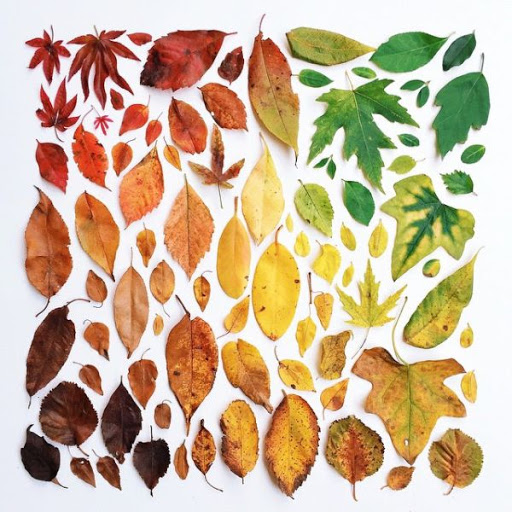 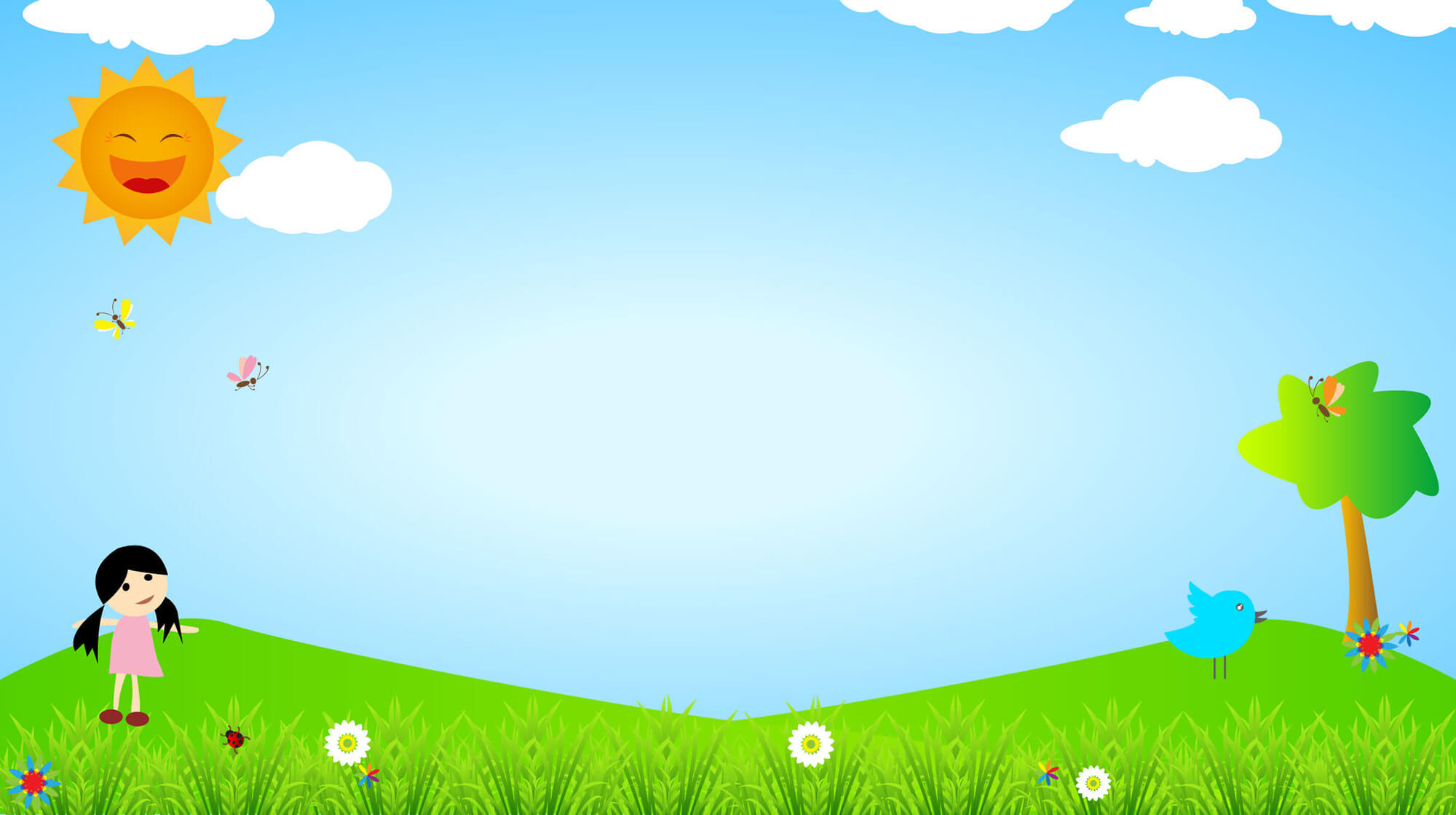 Hoạt động 2:
Cấu tạo ngoài của lá cây
Cấu tạo ngoài của lá cây
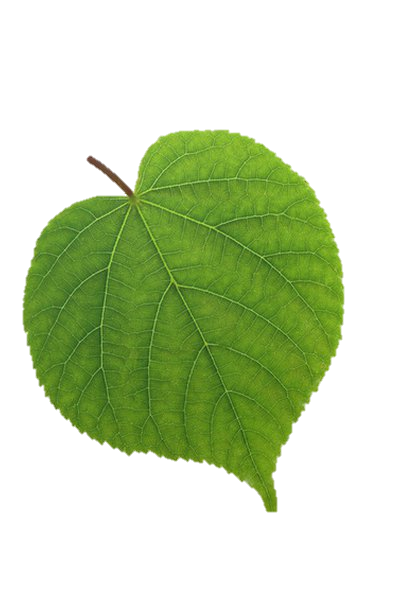 Cuốn lá
Gân lá
Phiến lá
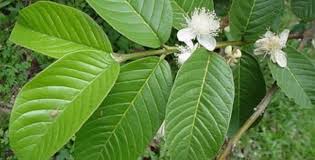 Lá Xoài
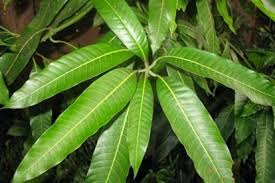 Lá ổi
Lá mít
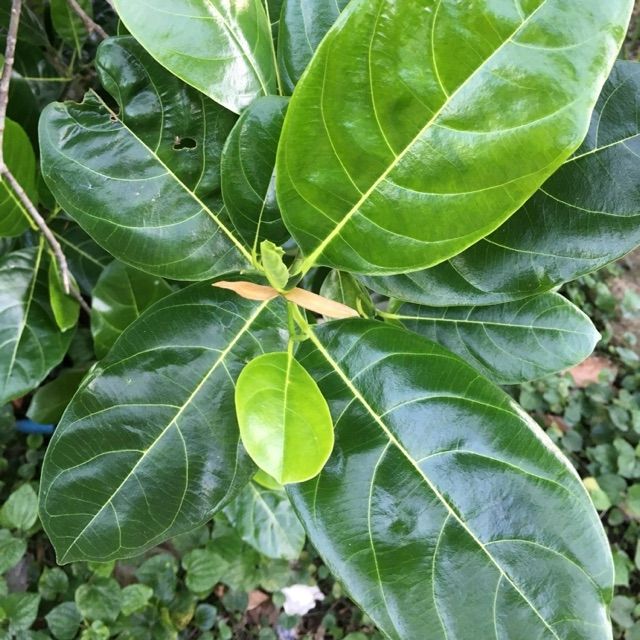 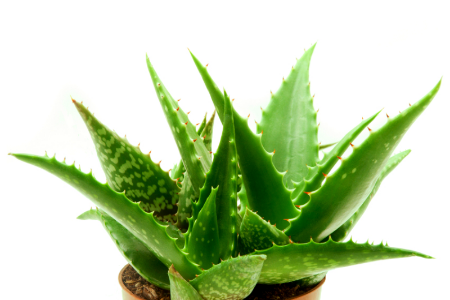 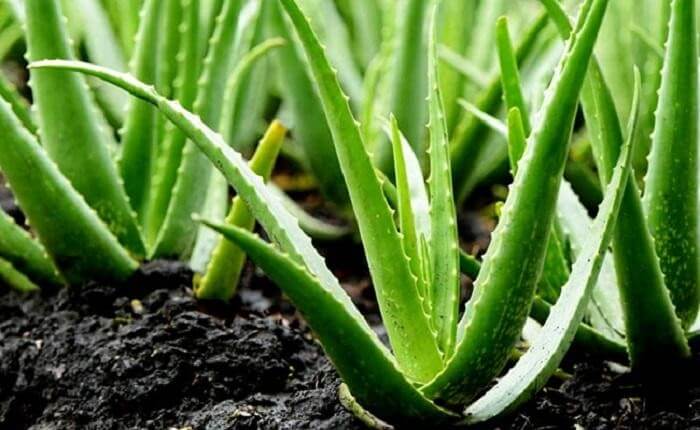 LÁ LÔ HỘI
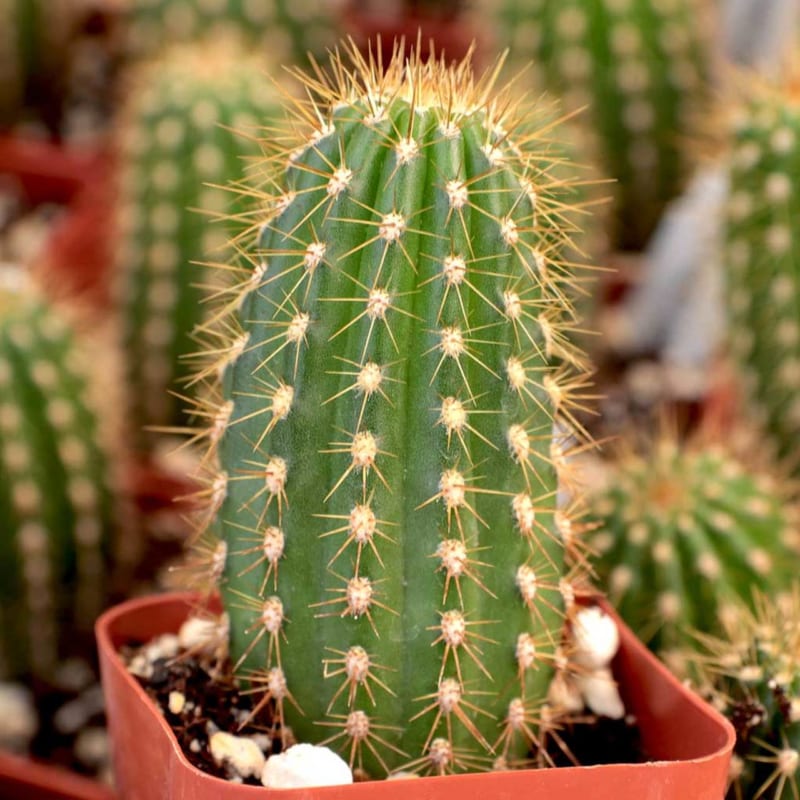 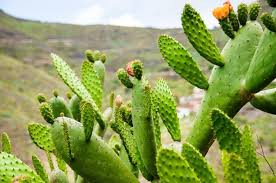 LÁ XƯƠNG RỒNG
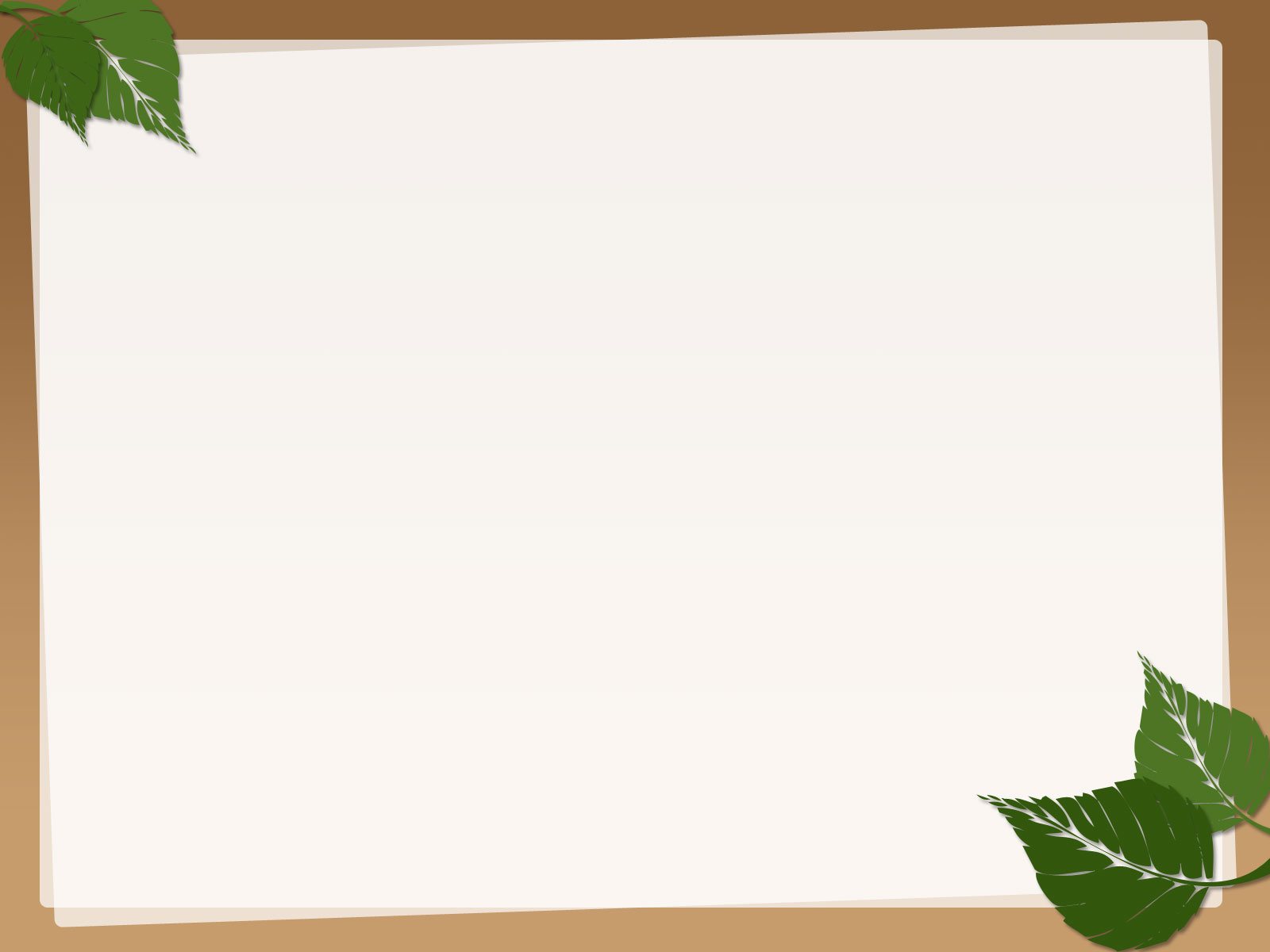 LÁ CÂY
Đặc điểm
Cấu tạo ngoài
Màu sắc
Kích thước
Hình dạng
Cuốn lá
Phiến lá
Gân lá
Hình tròn
Hình bầu dục
Hình lá kim
Hình dải dài
Hình phức tạp...
To, nhỏ khác nhau
Xanh lá
Đỏ
Vàng
...
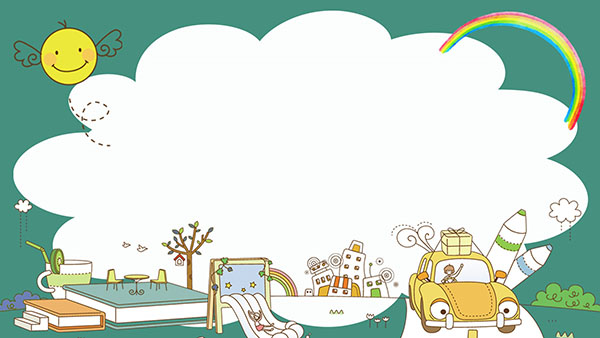 ĐỐ VUI
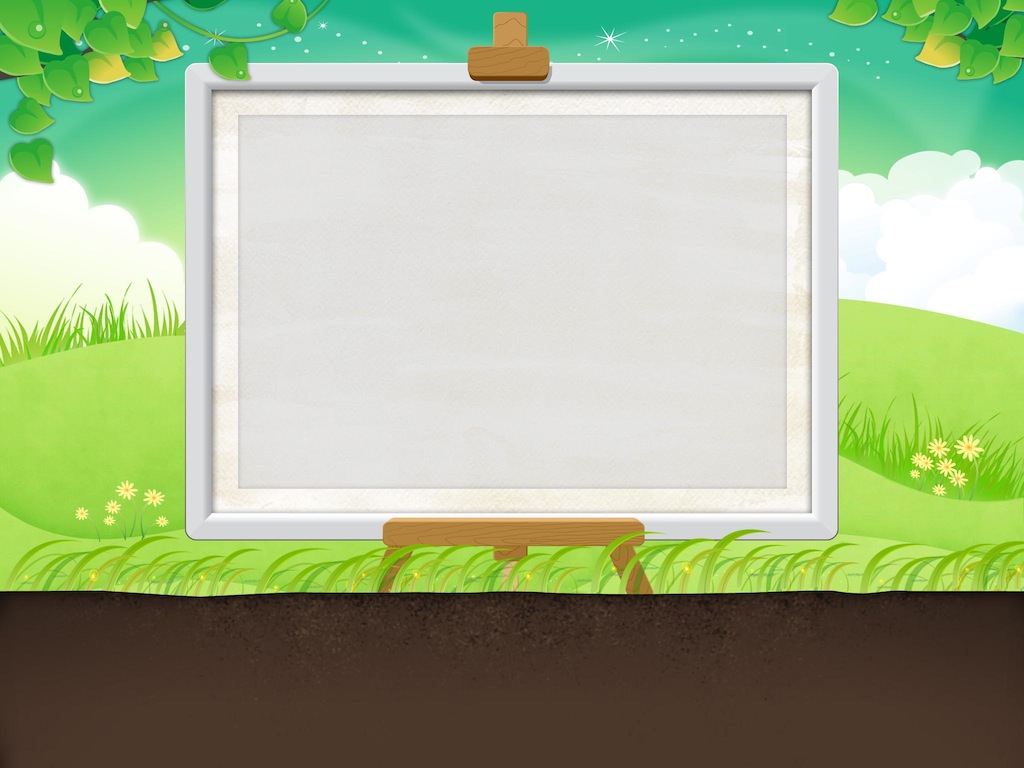 Lá gì bé bé con con
Cây cao hoa đỏ hè ròn tiếng ve?
ĐÁP ÁN: LÁ CÂY HOA PHƯỢNG
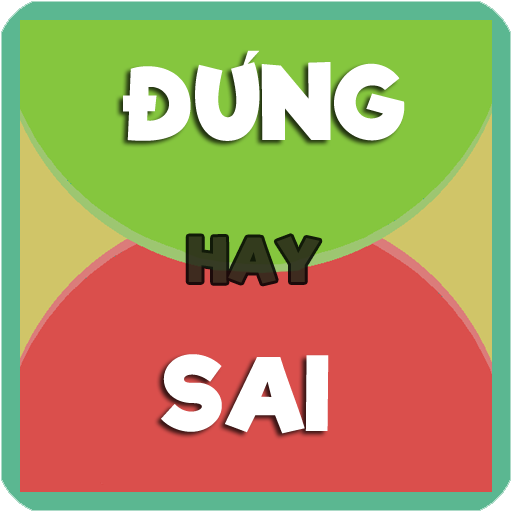 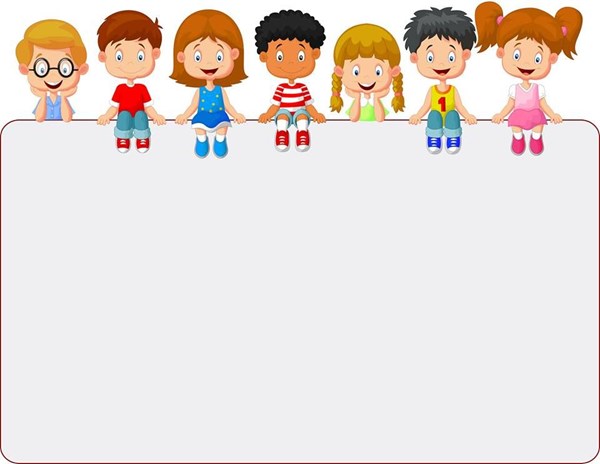 Lá cây thường có màu xanh lục, một số ít có màu đỏ hoặc màu vàng.
ĐÚNG
SAI
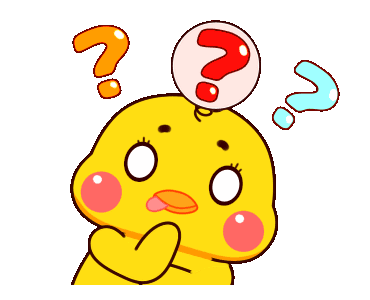 0
1
2
3
4
5
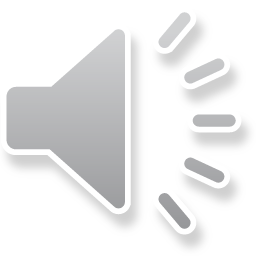 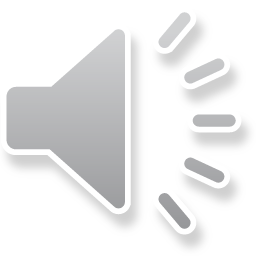 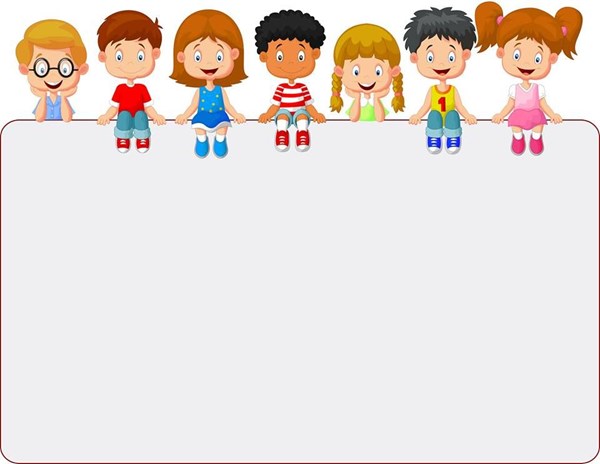 Lá cây có hình dạng và độ lớn khác nhau.
ĐÚNG
SAI
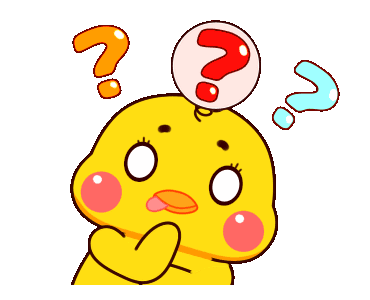 0
1
2
3
4
5
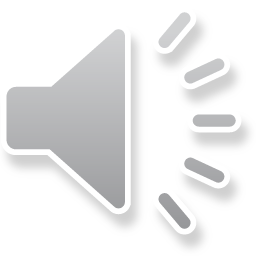 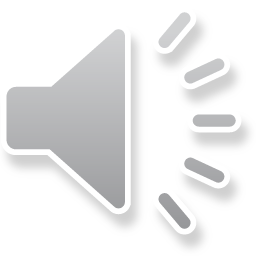 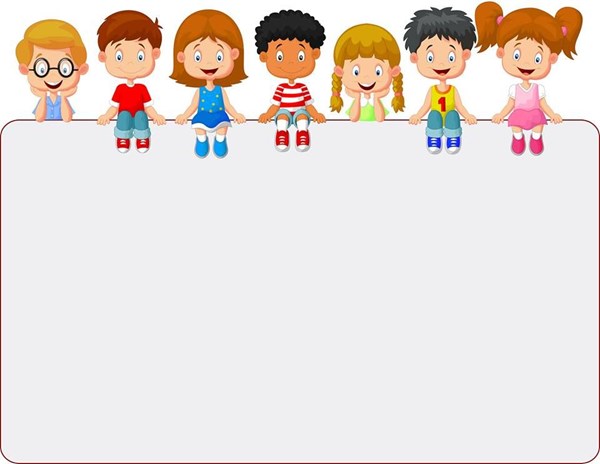 Mỗi lá chỉ có phiến lá.
ĐÚNG
SAI
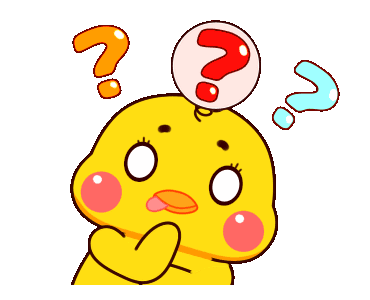 0
1
2
3
4
5
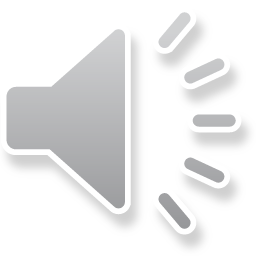 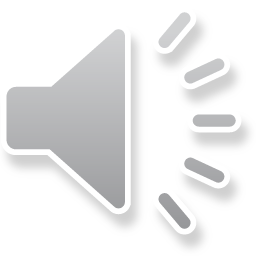 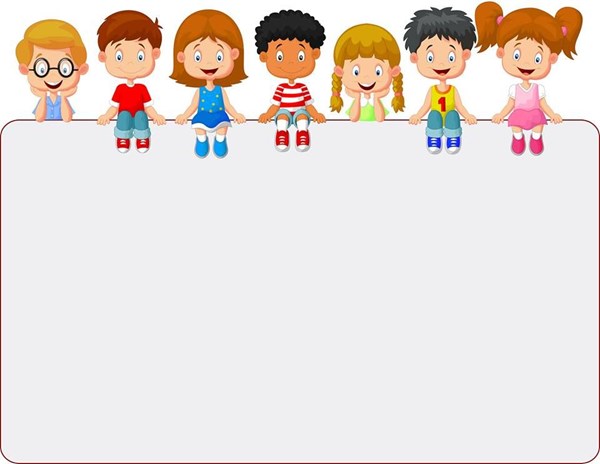 Mỗi lá chỉ có cuống lá và phiến lá, trên phiến lá có gân lá.
ĐÚNG
SAI
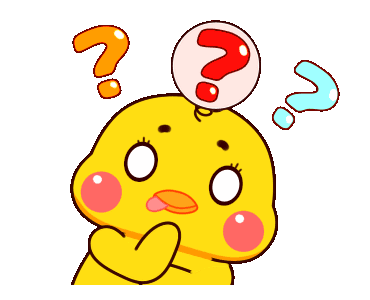 0
1
2
3
4
5
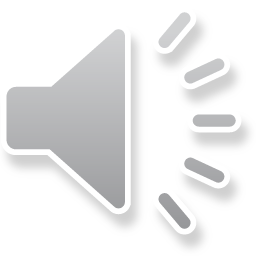 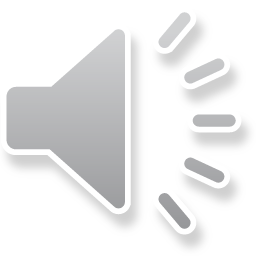 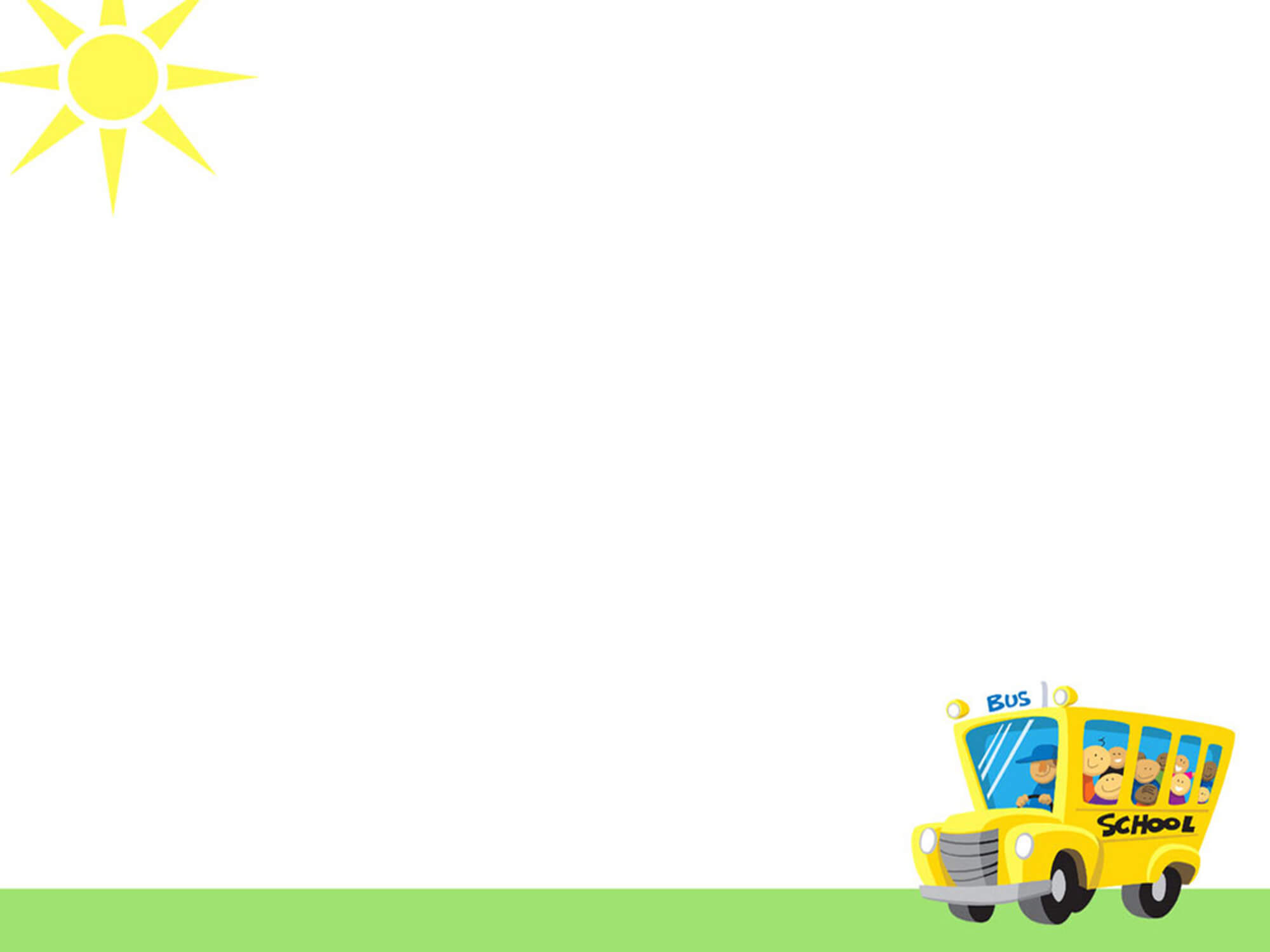 Củng cố - dặn dò
- Biết chăm sóc và bảo vệ cây xanh xung quanh nơi mình sinh sống.
- Không hái lá bẻ cành.
- Chuẩn bị bài: Khả năng kì diệu của lá cây.